mardi, le douze novembre
Travail de cloche
Quelles sont quatre choses que vous voyez sur pp. 160 – 161 qu’on peut trouver chez vous?
mardi, le douze novembre
L’opéra Pelleas et Mélisande par Claude Debussy est appelé un œuvre « impressionniste». Peut-être que ce sera important si vous prenez l’examen pour un permis d’enseigner le français au Colorado.
Que regardez-vous?
Qu’est-ce que vous écoutez?
Si vous devez faire une dissertation pour M. Tullius…
	…comment vous l’écrivez?
	…comment vous l’imprimez?
un casque                                          les écouteurs
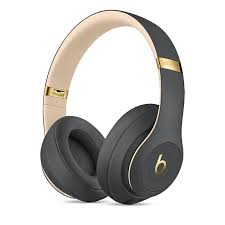 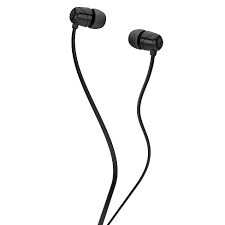 entendre
entendre dire de / que

s’entendre
ouvrir
to open

j’ouvre		nous ouvrons
tu ouvres		vous ouvrez
elle / il ouvre	ils / elles ouvrent

participe passé: ouvert
offrir
to offer

j’offre			nous offrons
tu offres		vous offrez
elle / il offre		ils / elles offrent

participe passé: offert
souffrir
to suffer

je souffre			nous souffrons
tu souffres			vous souffrez
elle / il souffre		ils / elles souffrent

participe passé: souffert
Pensez à un truc électronique qui n’existe pas aujourd’hui, mais que vous voudriez.

Expliquez votre invention ( comment s’appelle, qu’est-ce qu’il fait, pourquoi vous le voulez )
Devoirs
Billet de sortie
Préférez-vous écrire avec un crayon ou un ordinateur? Pourquoi?